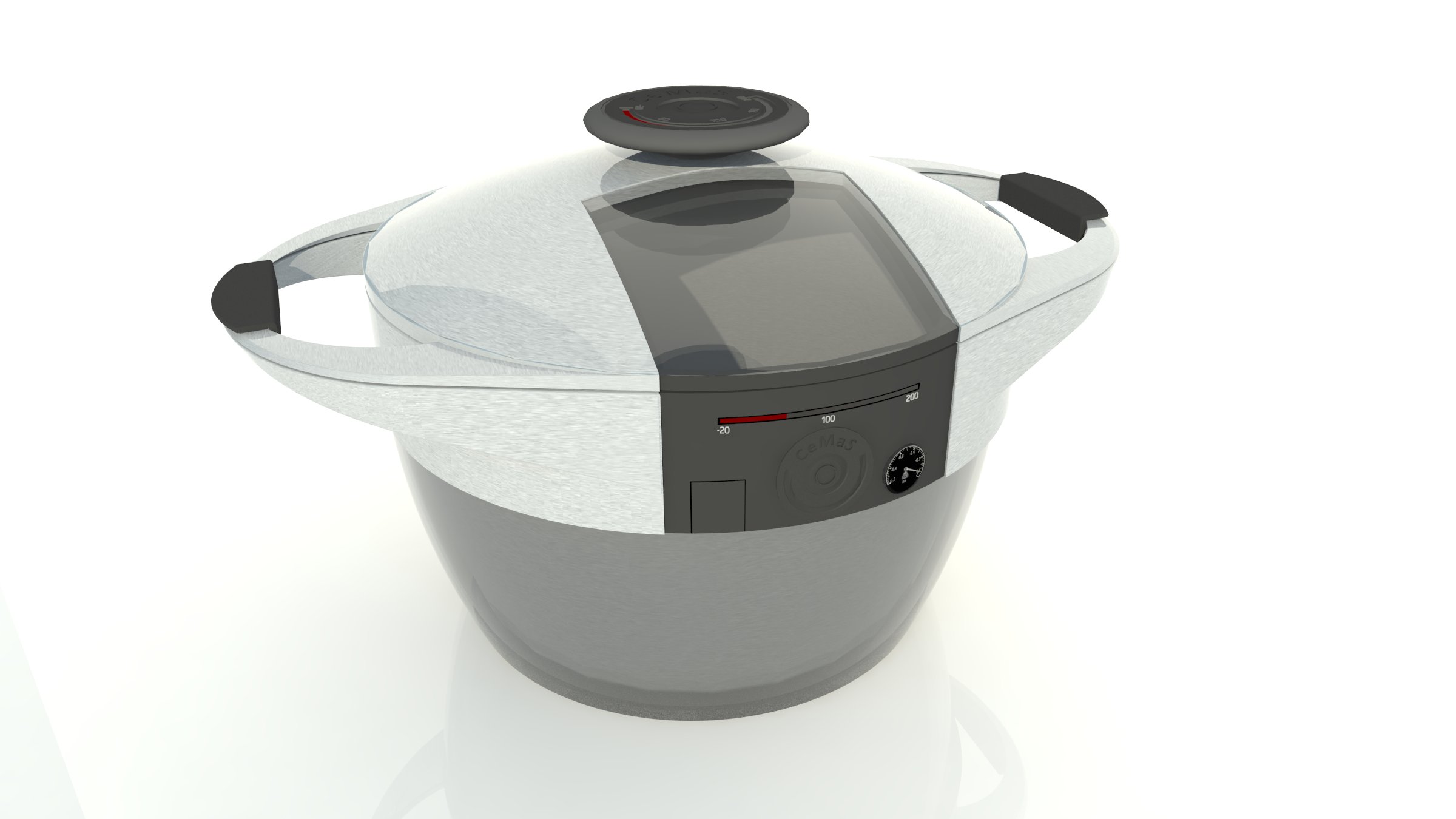 Termohrnec
pro
ekologickou
kuchyni
Termohrnec
méně energie na vaření
déle teplé jídlo či nápoje 
bezpečný na dotek při vaření
také jako tlakový hrnec
uchová i chladná jídla a pití
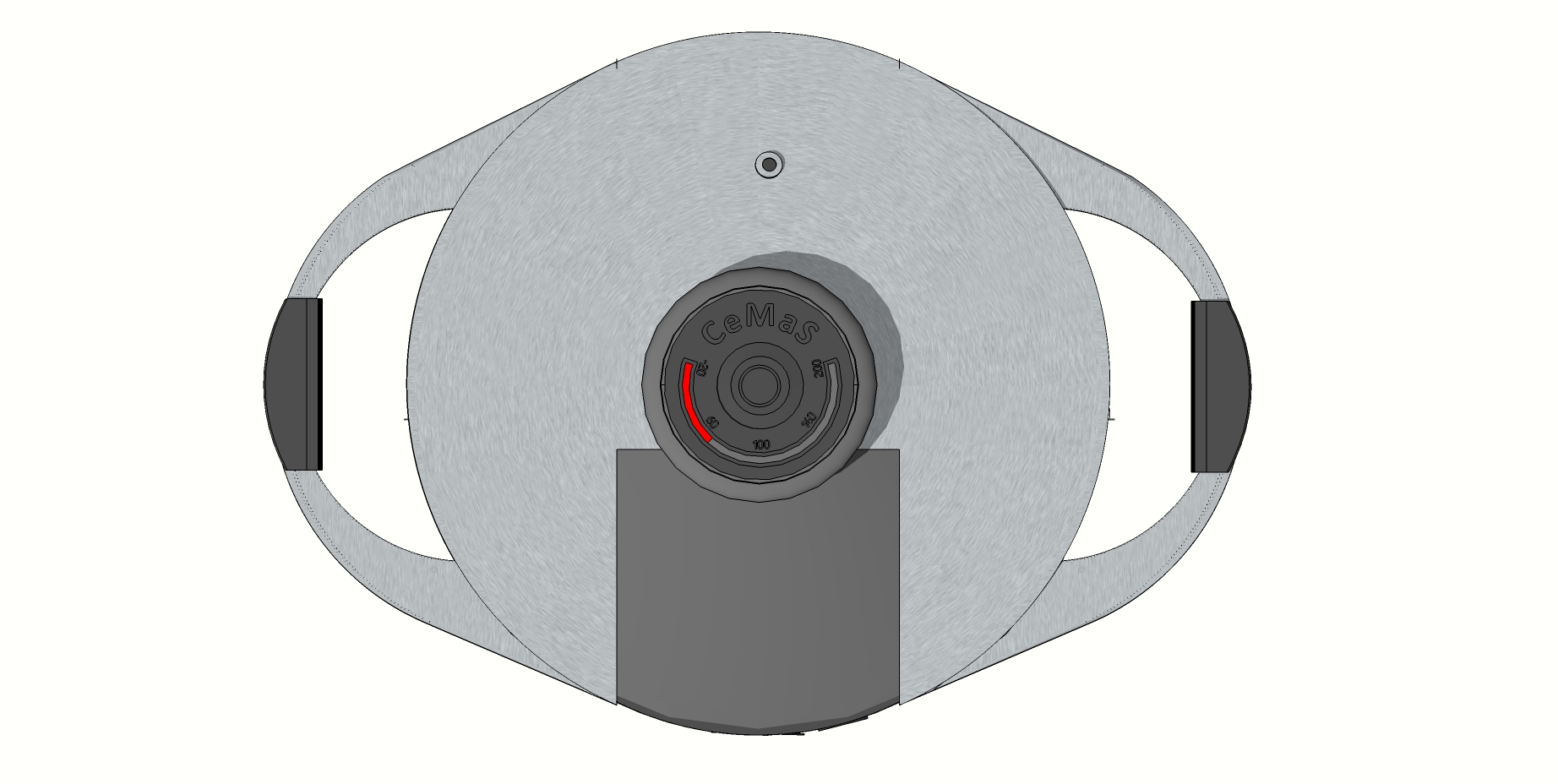 Termohrnec
trvanlivý a praktický
cenově dostupný
pro zdravá jídla a nápoje
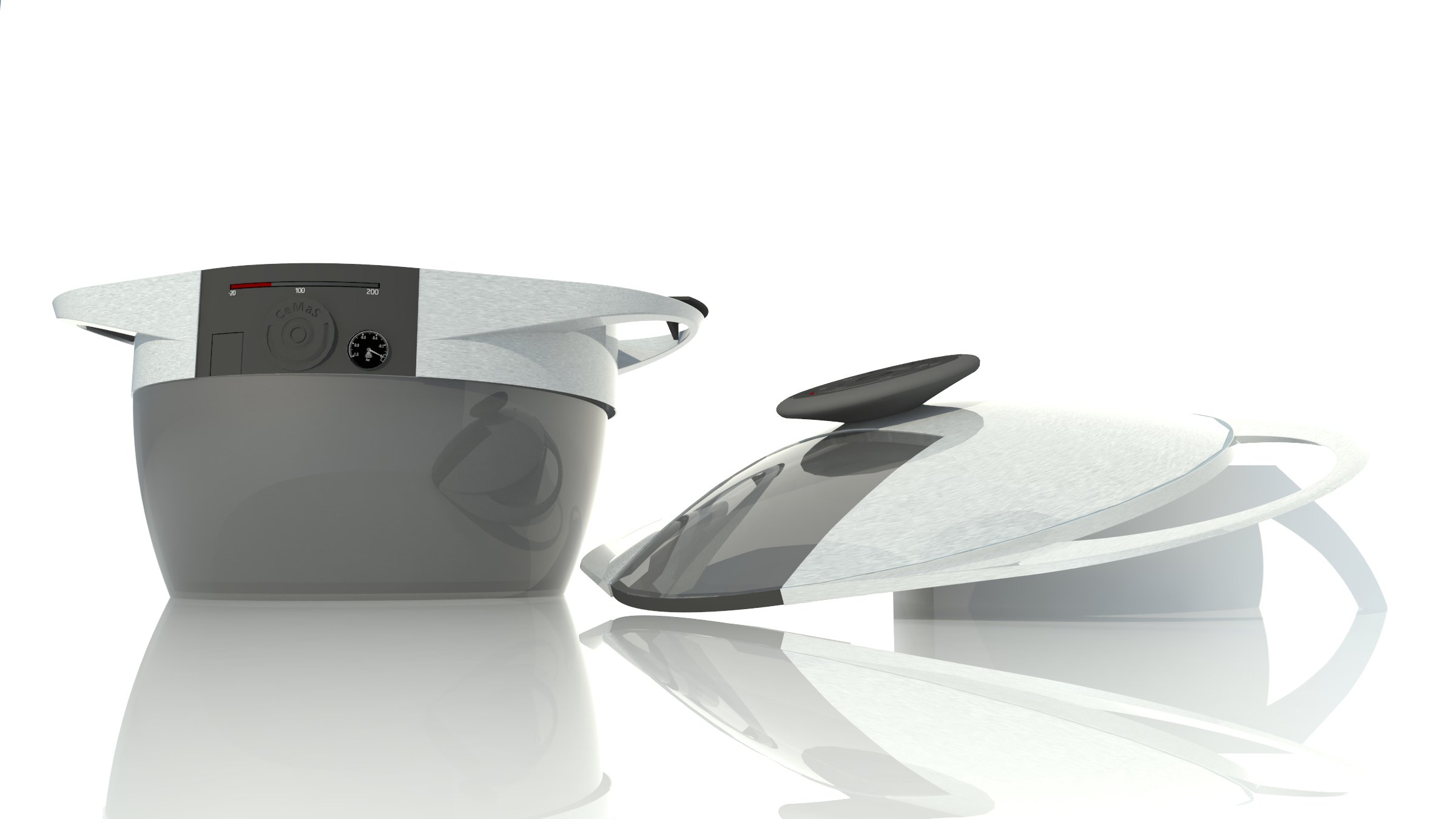 Termohrnec
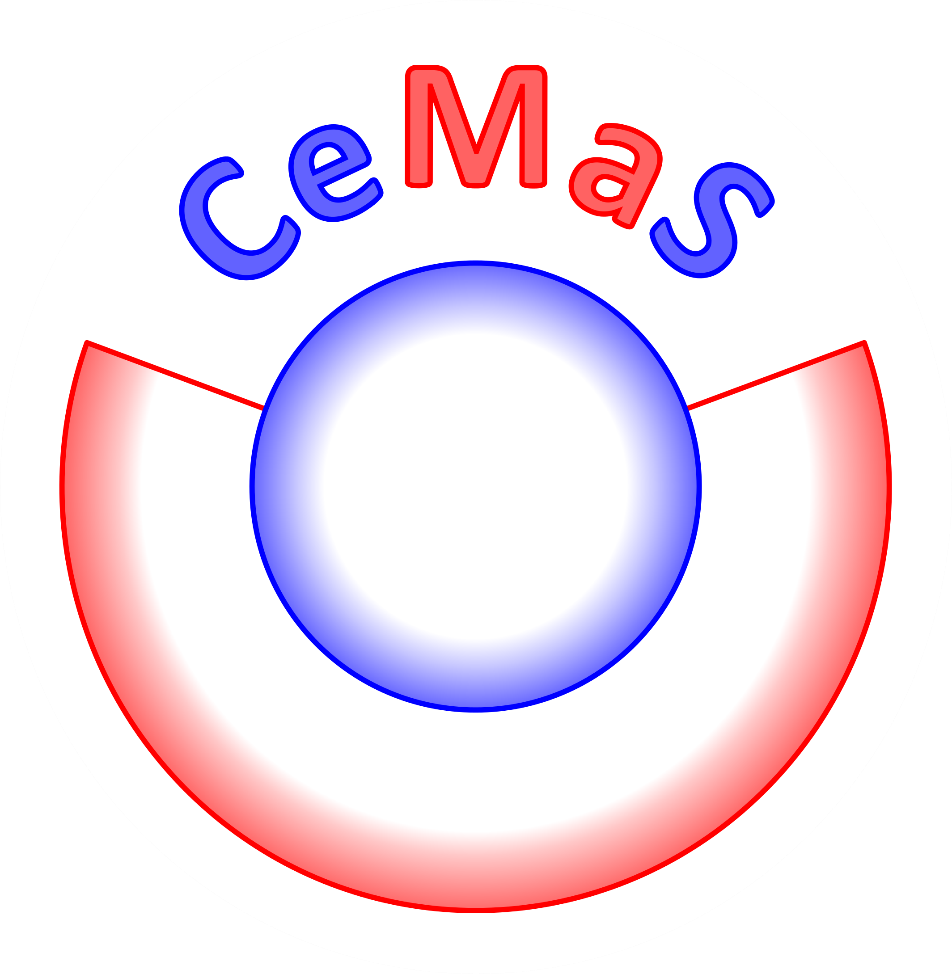 vyvinut společností CeMaS
s ohledem na zdravější přírodu
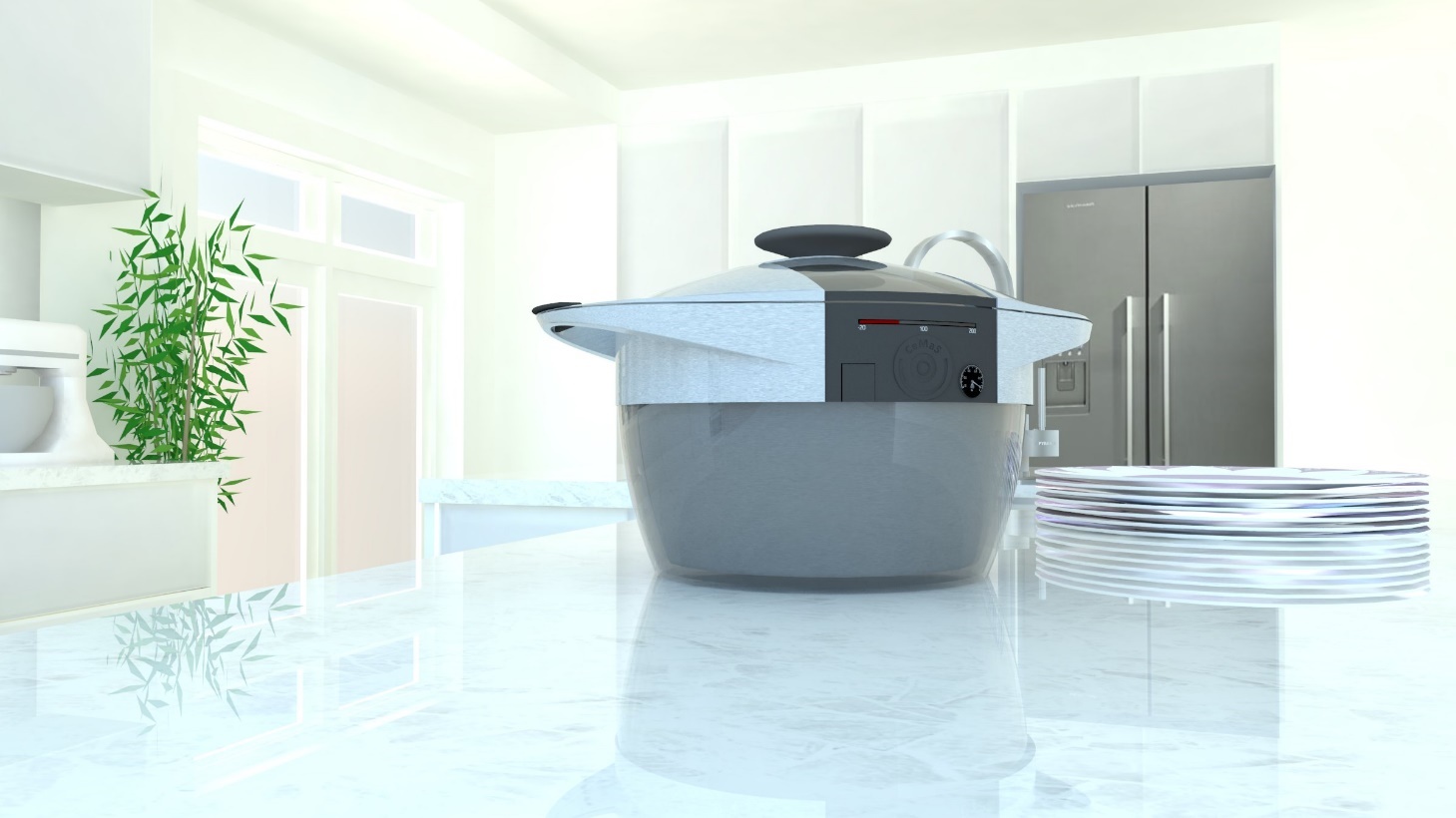 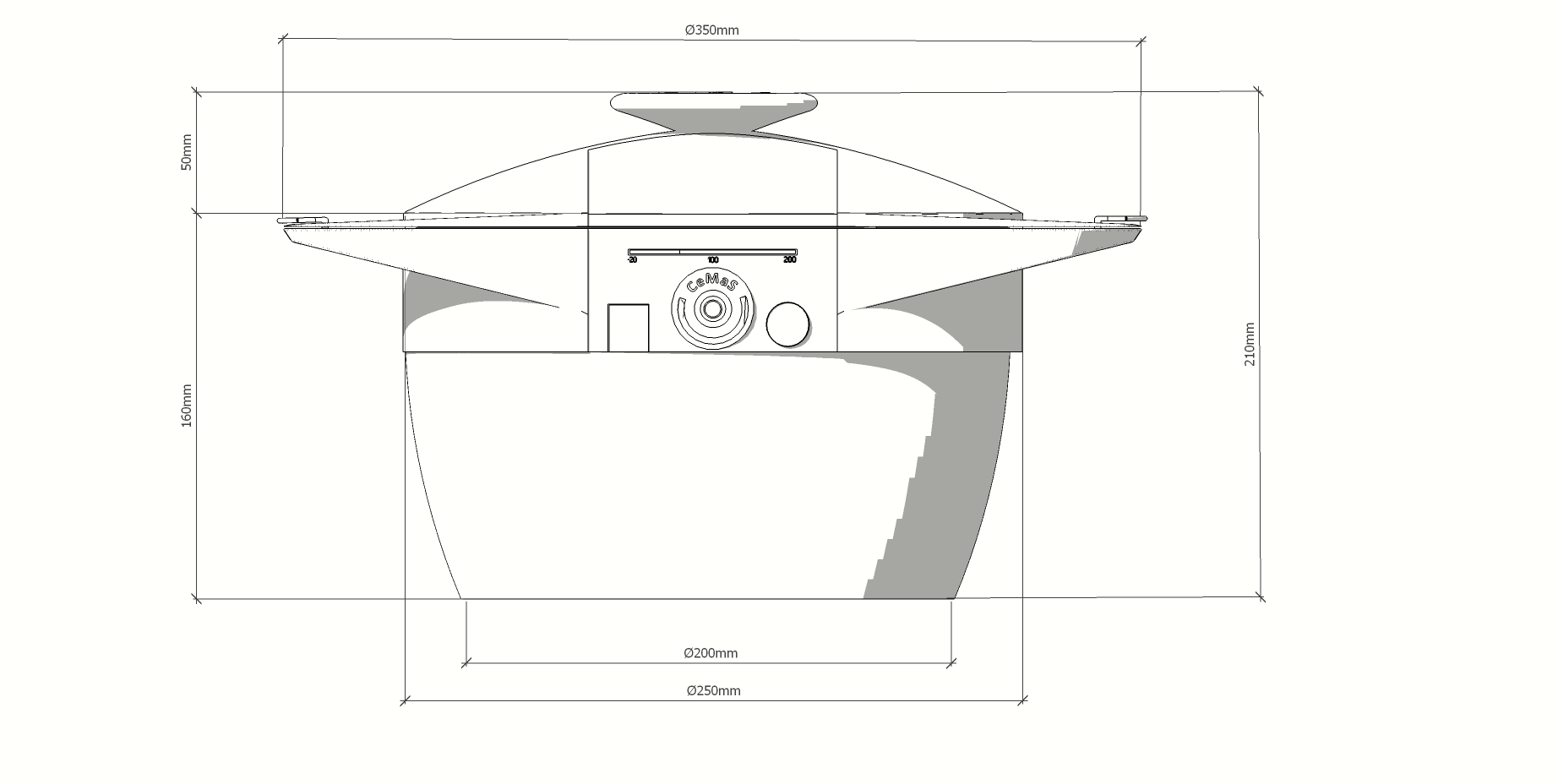 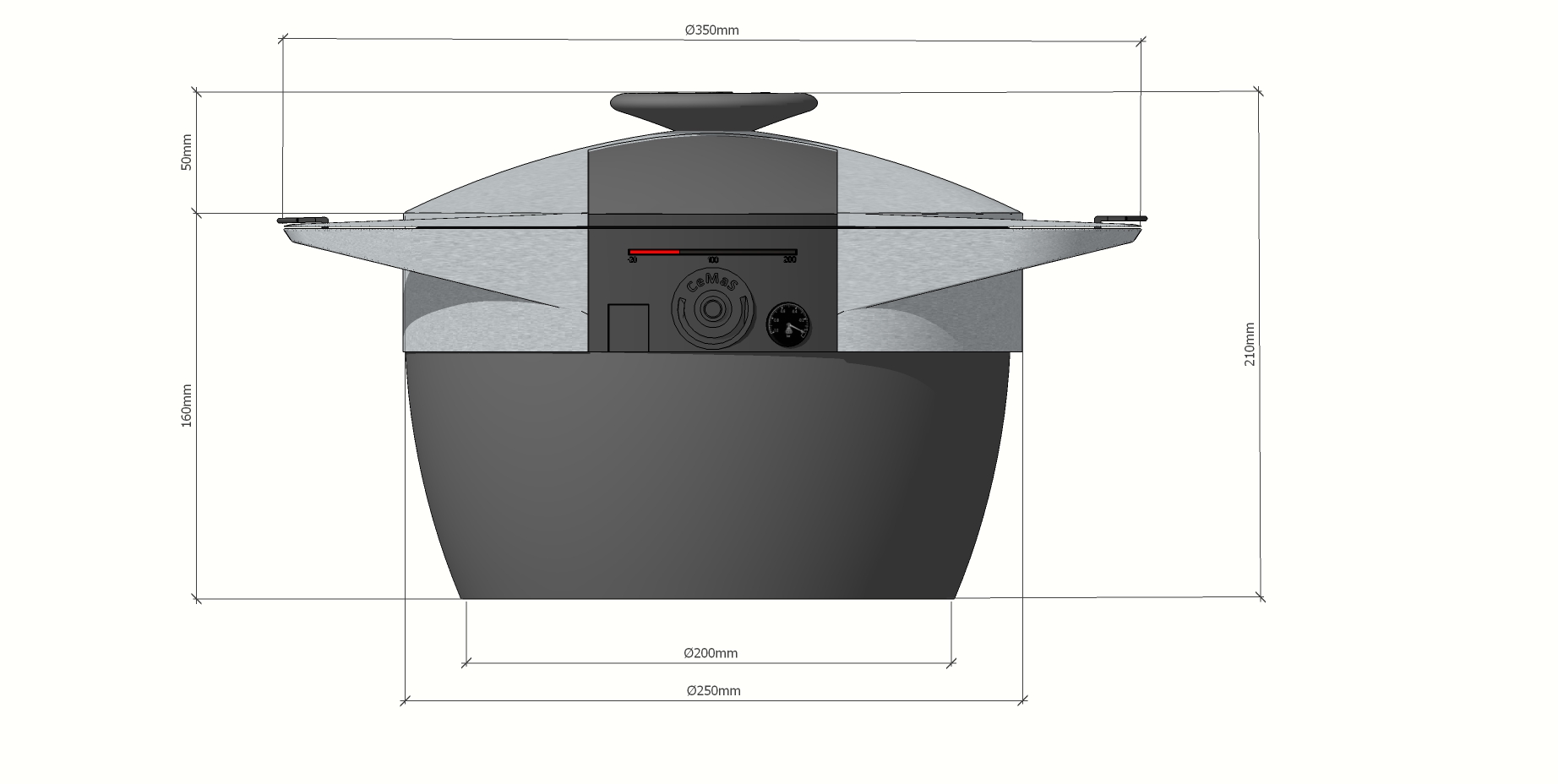 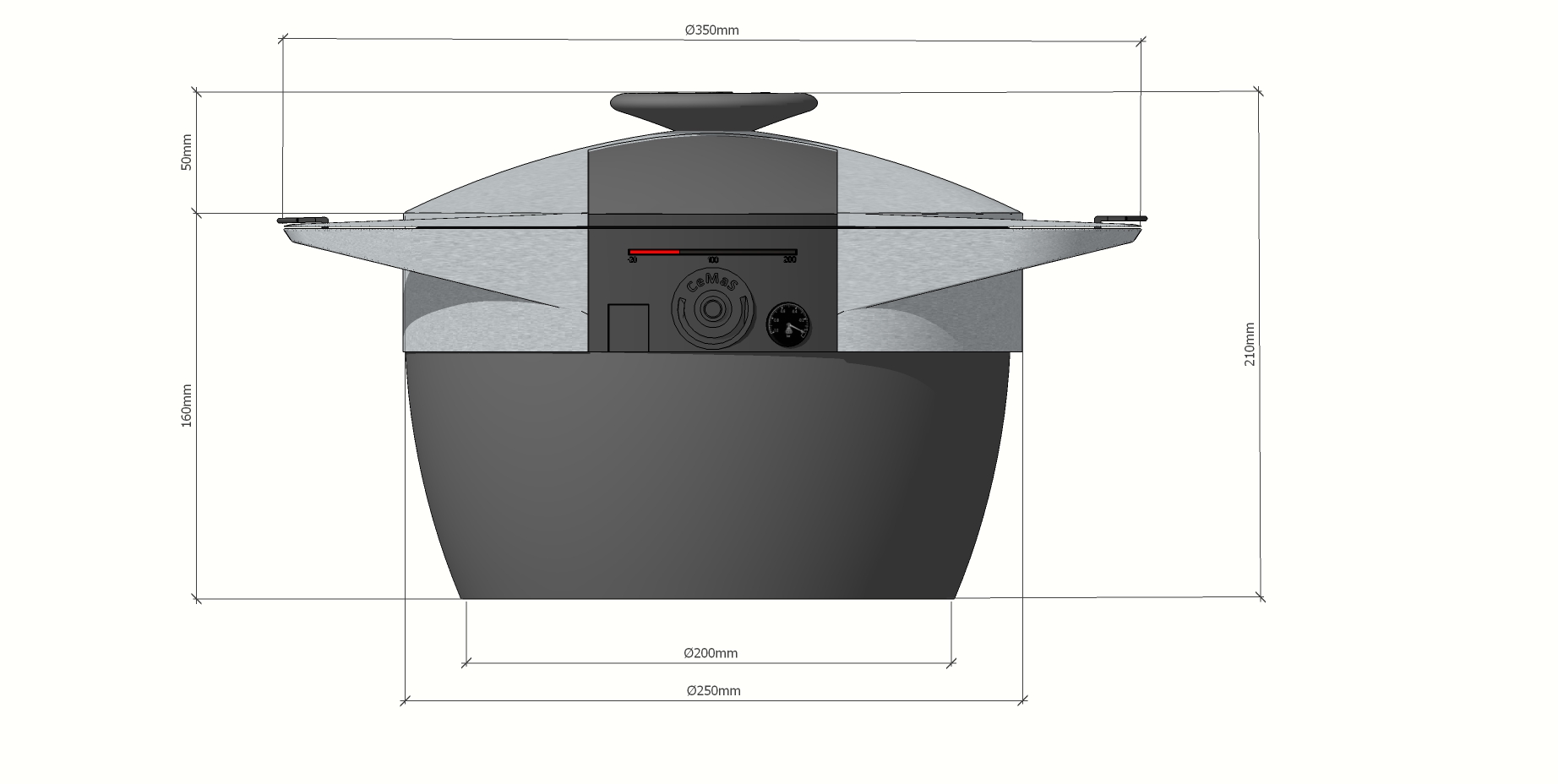 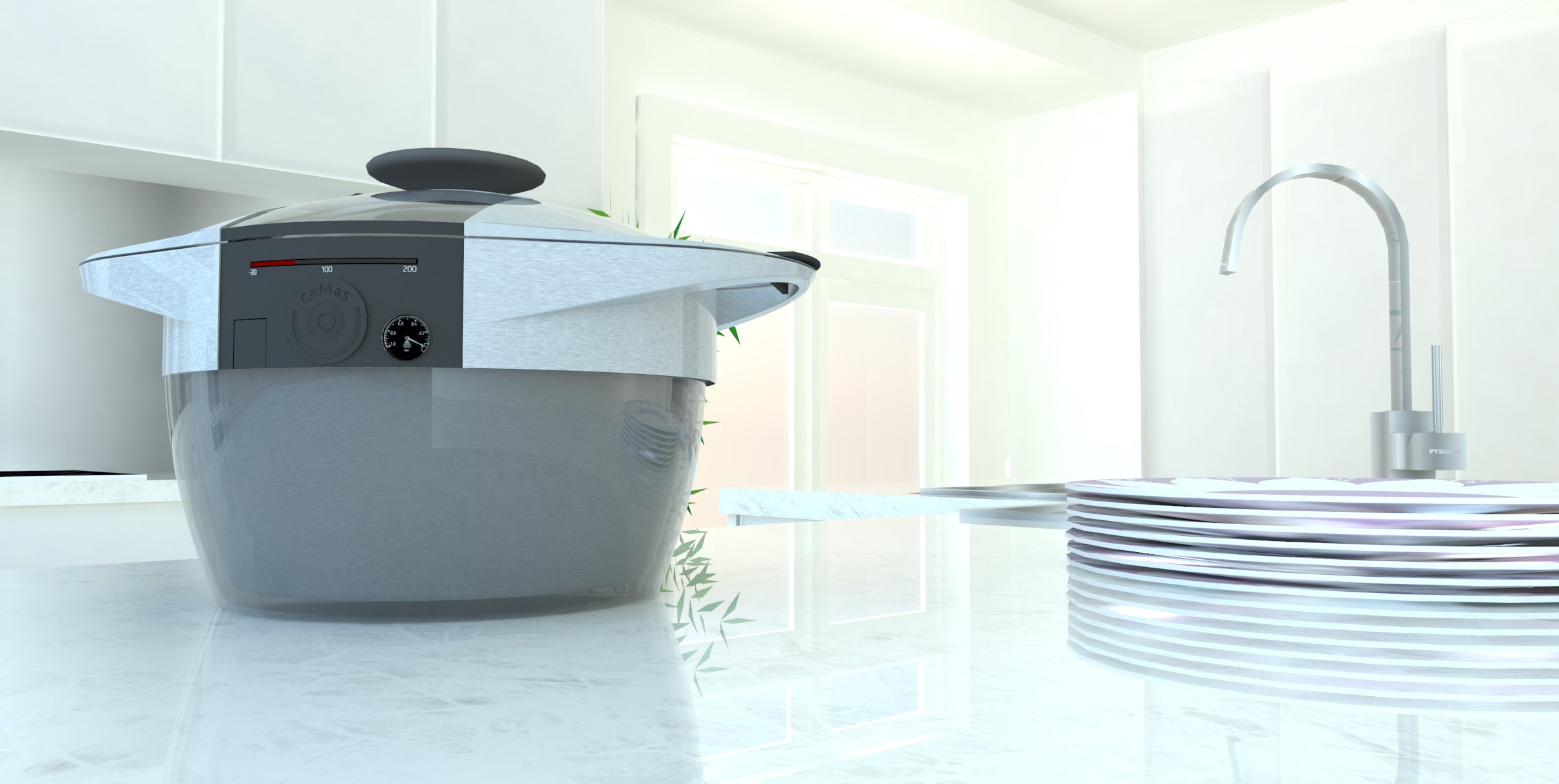 Termohrnec
Můžete ho vyrobit, distribuovat a prodávat?
Kontaktujte nás pro více informací natermohrnec@ce-ma-s.net
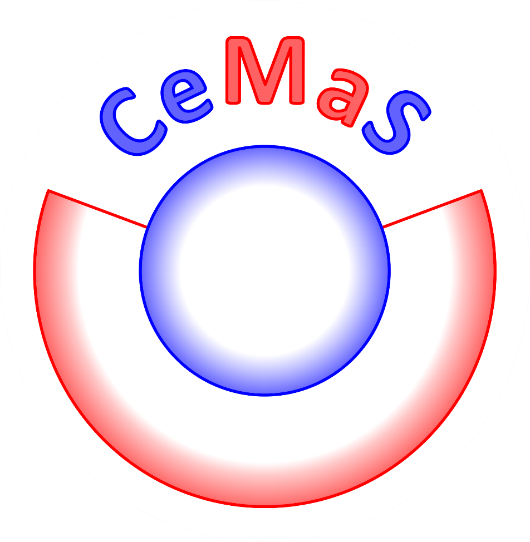 12. 2017
termohrnec.ce-ma-s.net
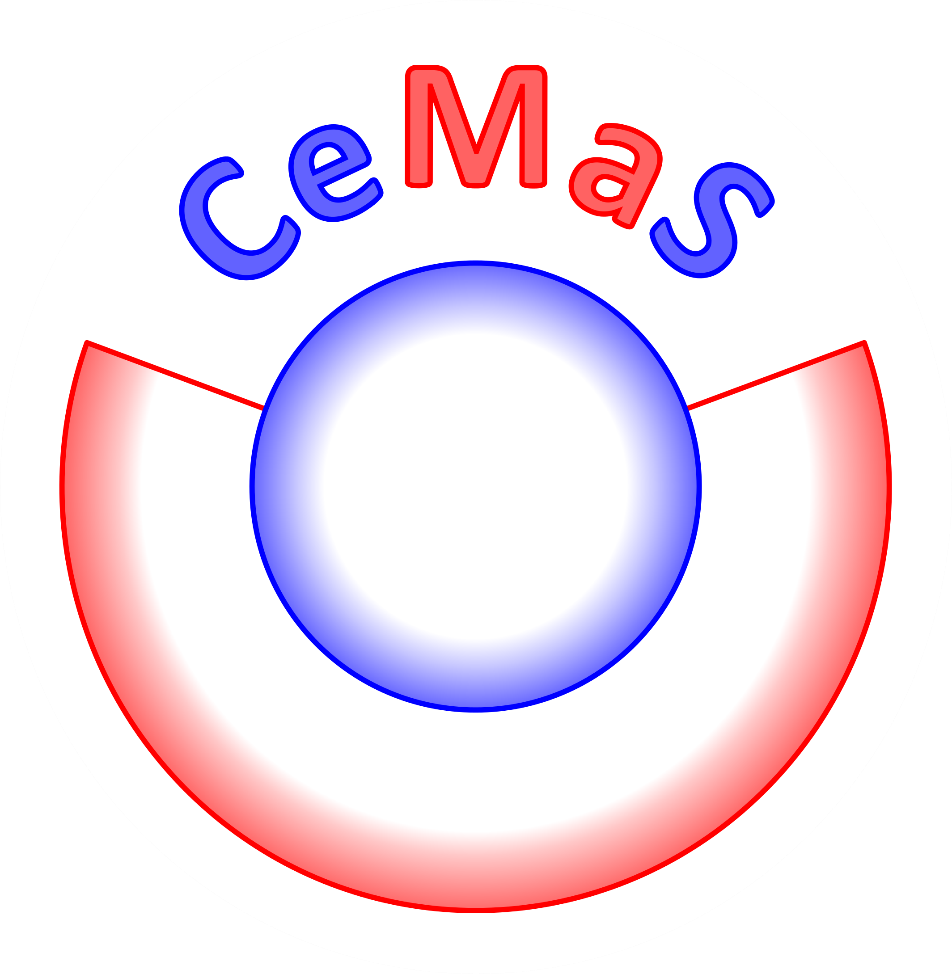 rozvoj poznání a čistých technologií v souladu s přírodou